Warm up
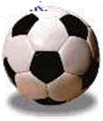 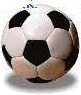 five balls
1. You’ve got………………………
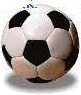 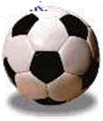 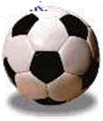 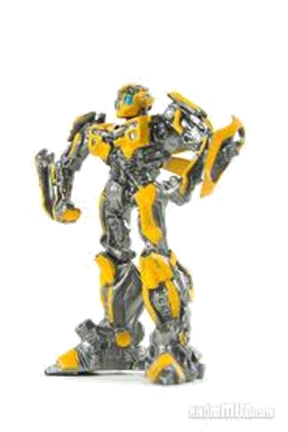 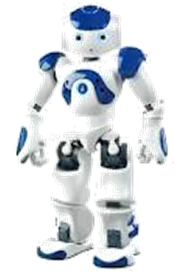 got two robbots
2. She’s …….………………………
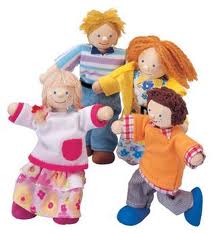 3. They ……….………………………
‘ve got four dolls
Unit 20 : Our toys (lesson 2)
1. Listen and repeat.
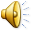 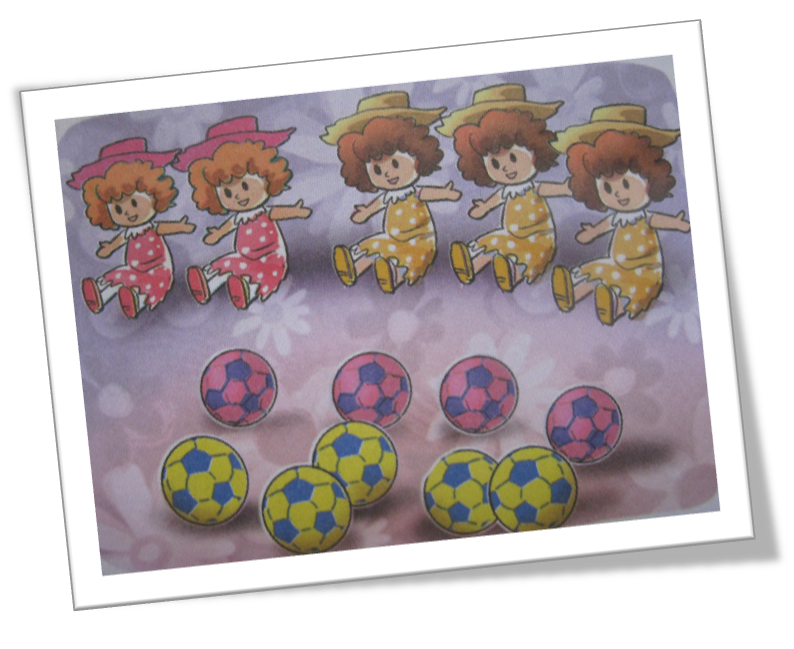 four  five
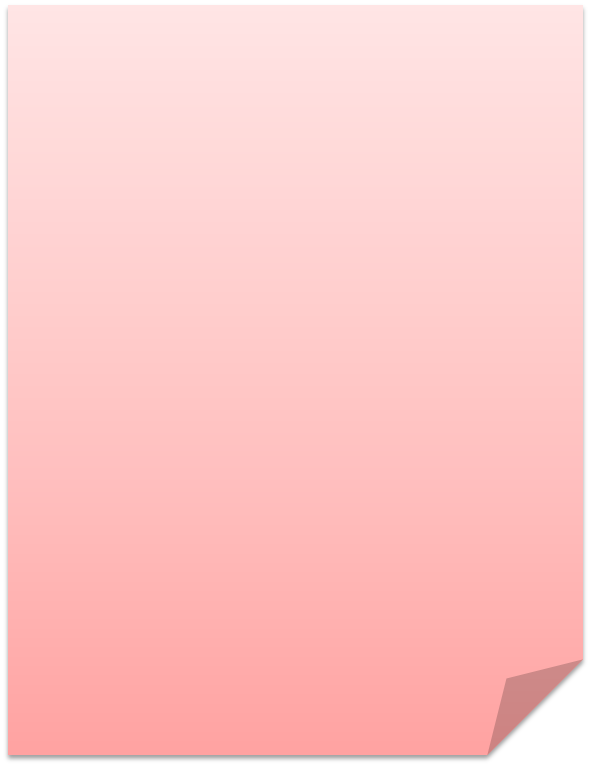 You’ve got two dolls.
I’ve got three dolls.
We’ve got five dolls.
He’s got four balls.
She’s got five balls.
They’ve got nine balls.
Unit 20 : Our toys (lesson 2)
1. Listen and repeat.
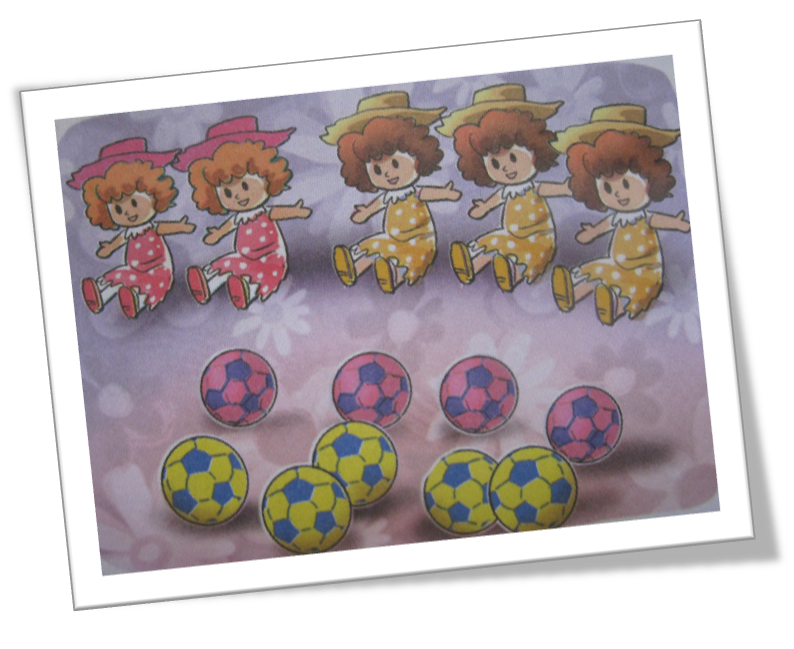 four  five
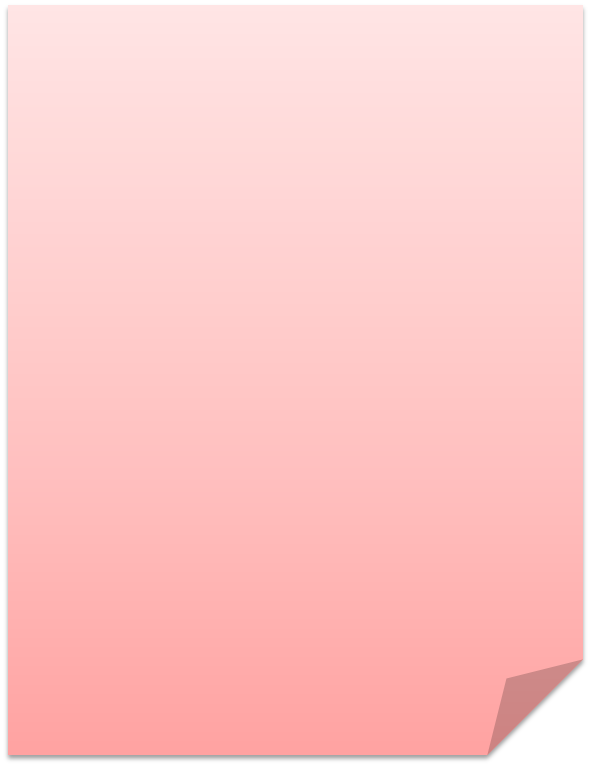 You’ve got two dolls.
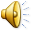 I’ve got three dolls.
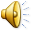 We’ve got five dolls.
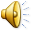 He’s got four balls.
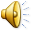 She’s got five balls.
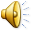 They’ve got nine balls.
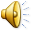 Unit 20 : Our toys (lesson 2)
1. Listen and repeat.
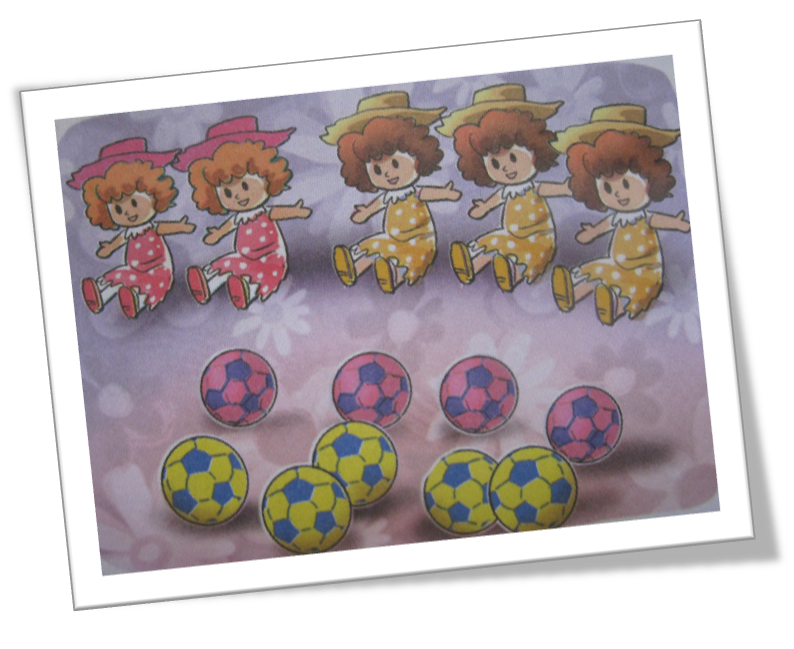 four  five
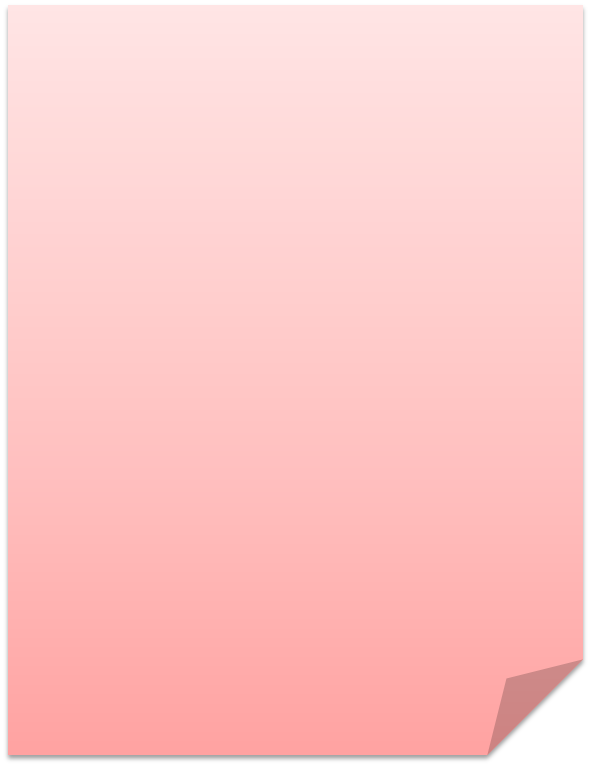 You………….. two dolls.
I…………… three dolls.
We………….. five dolls.
He…………. four balls.
She……………. five balls.
They………….. nine balls.
Unit 20 : Our toys (lesson 2)
1. Listen and repeat.
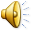 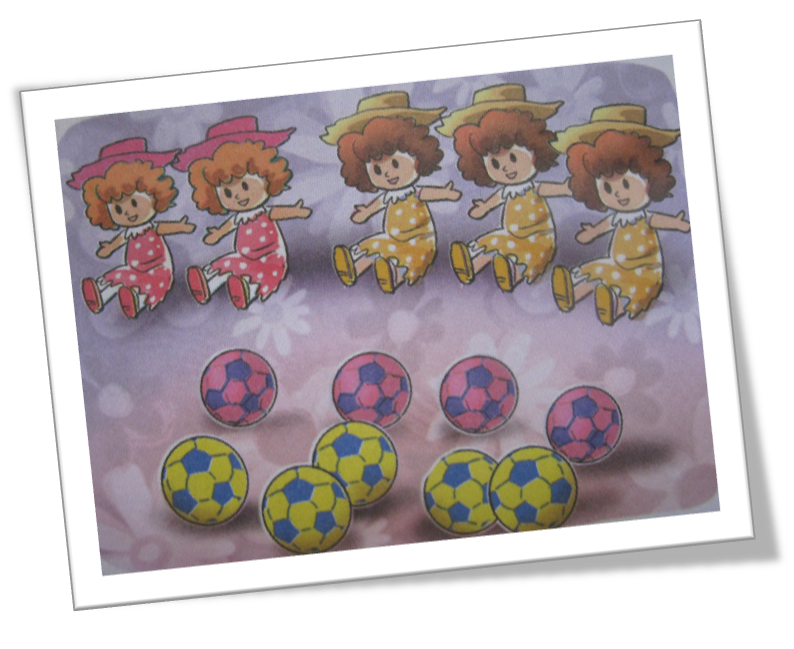 four  five
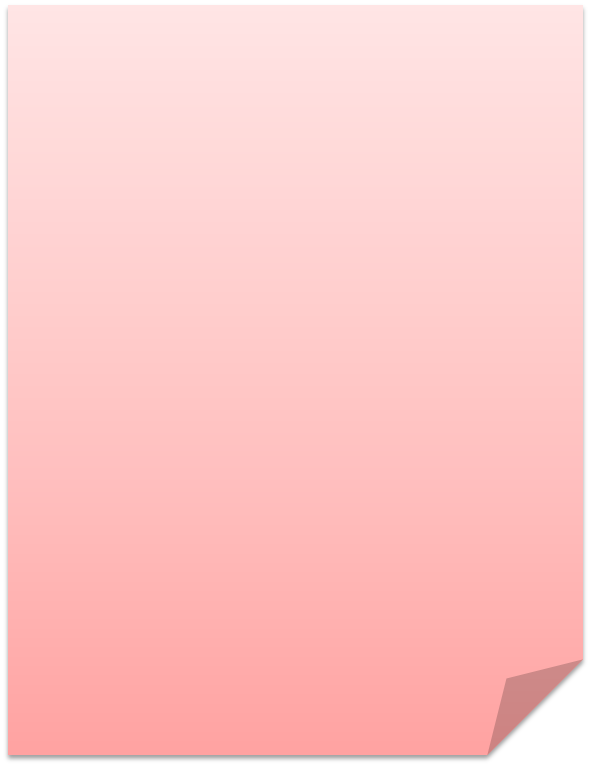 You’ve got two dolls.
I’ve got three dolls.
We’ve got five dolls.
He’s got four balls.
She’s got five balls.
They’ve got nine balls.
1
2
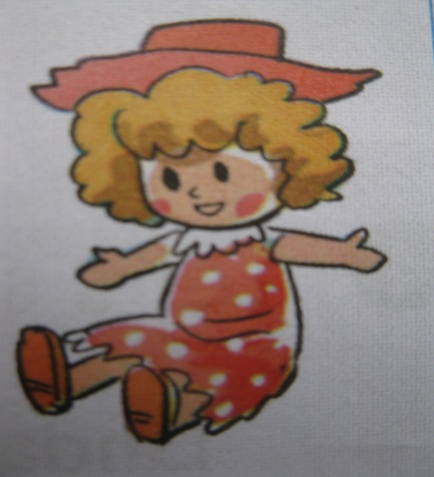 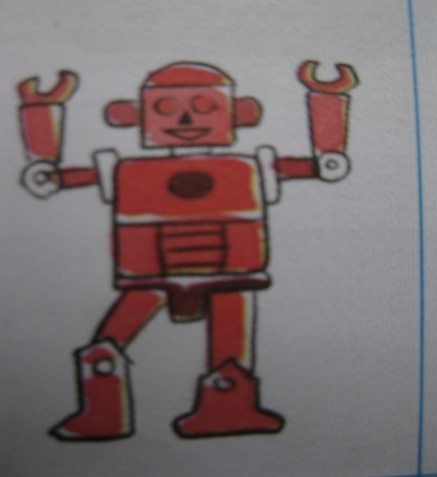 3
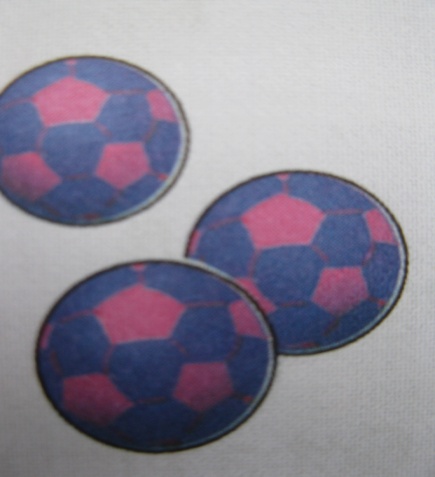 4
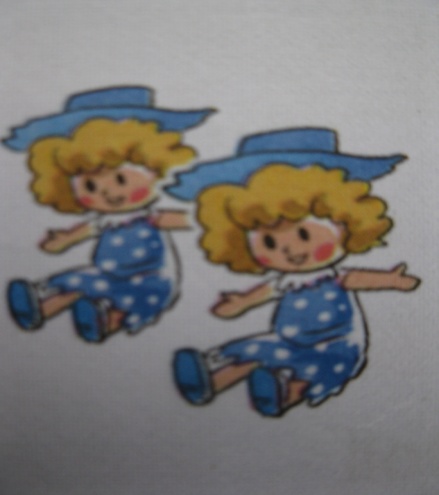 Unit 20 : Our toys (lesson 2)
1
2
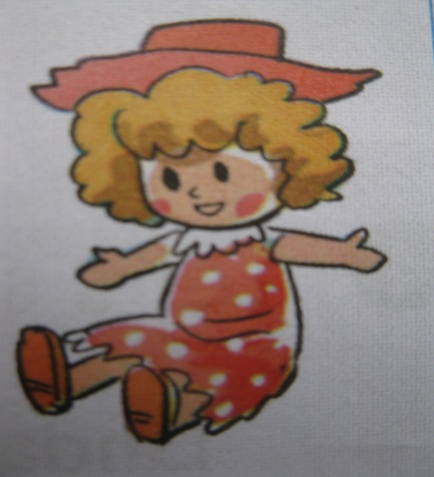 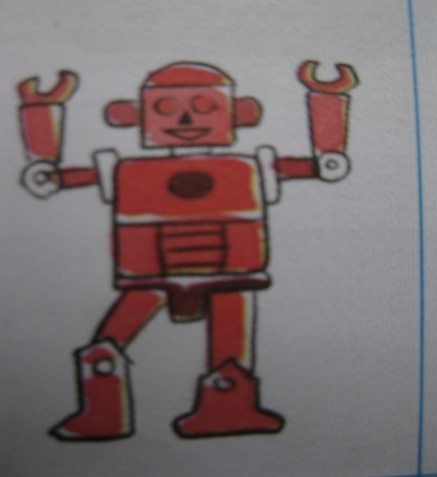 3
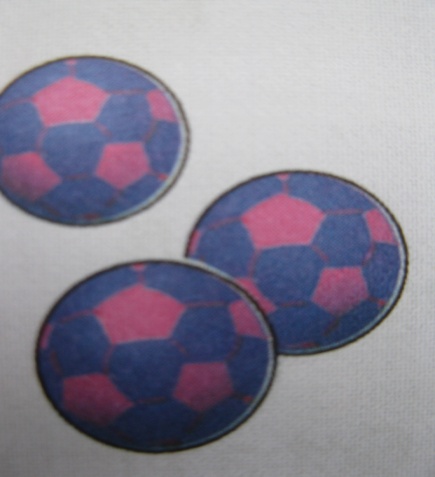 4
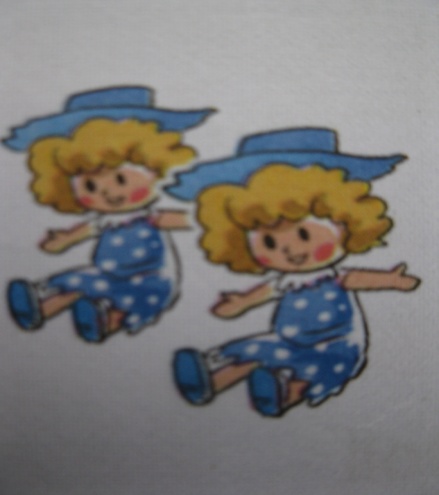 Unit 20 : Our toys (lesson 2)
Unit 20 : Our toys (lesson 2)
2.Listen and tick.
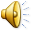 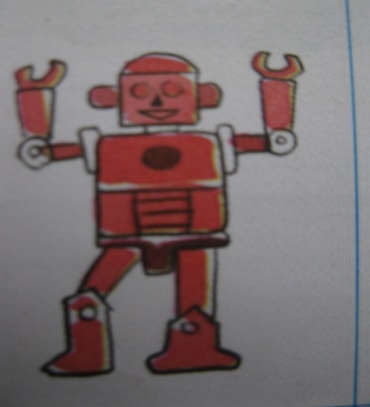 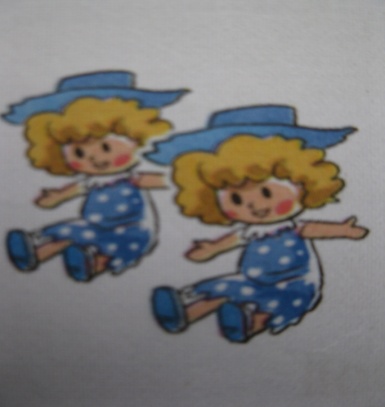 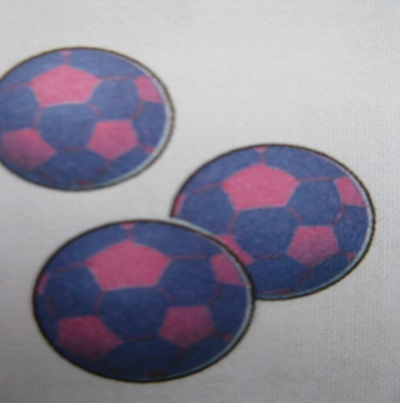 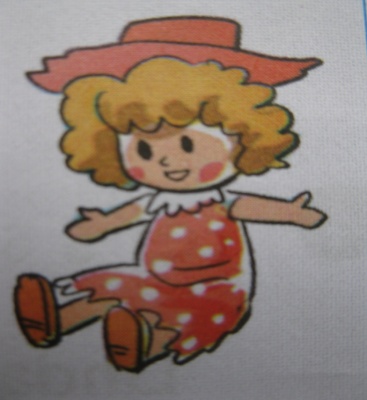 1.Peter
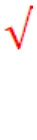 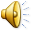 2.Linda
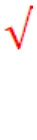 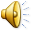 3.Tom
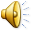 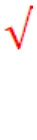 4. Mary
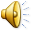 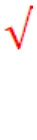 Unit 20 : Our toys (lesson 2)
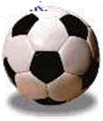 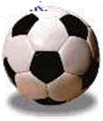 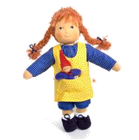 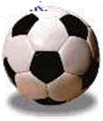 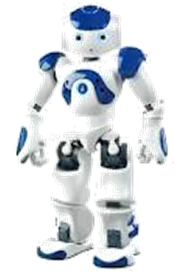 Kim's game
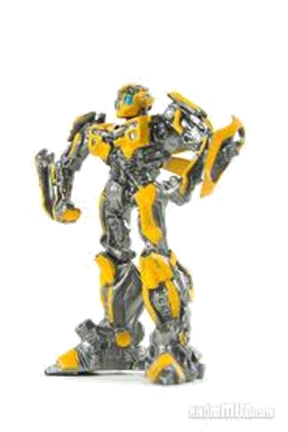 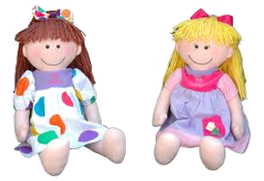